RMIT Property Services Group (PSG)
Permit Application Process
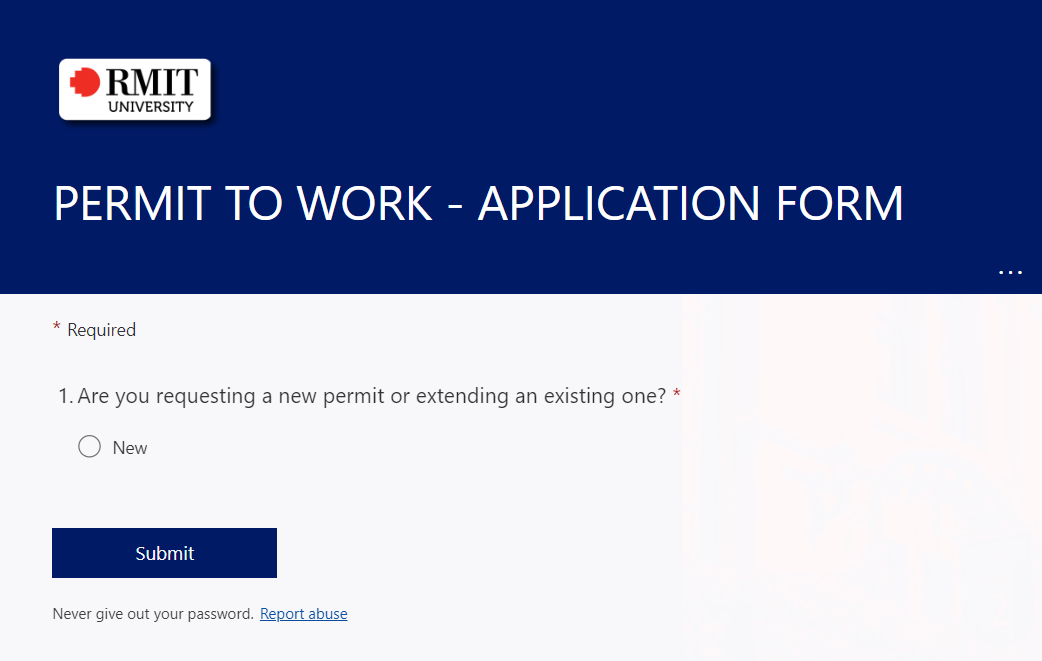 1.
Fill out the Microsoft Form to commence first part of permit application process
PTW Microsoft Form: https://forms.office.com/Pages/ResponsePage.aspx?id=cTYy0b7NF0S01L2yS1Exa_DlA46_sCNBqSFwzsw2vZJUMFRLS01HS05DNTg3QlQ2NDVOUDZOSEhXMSQlQCN0PWcu
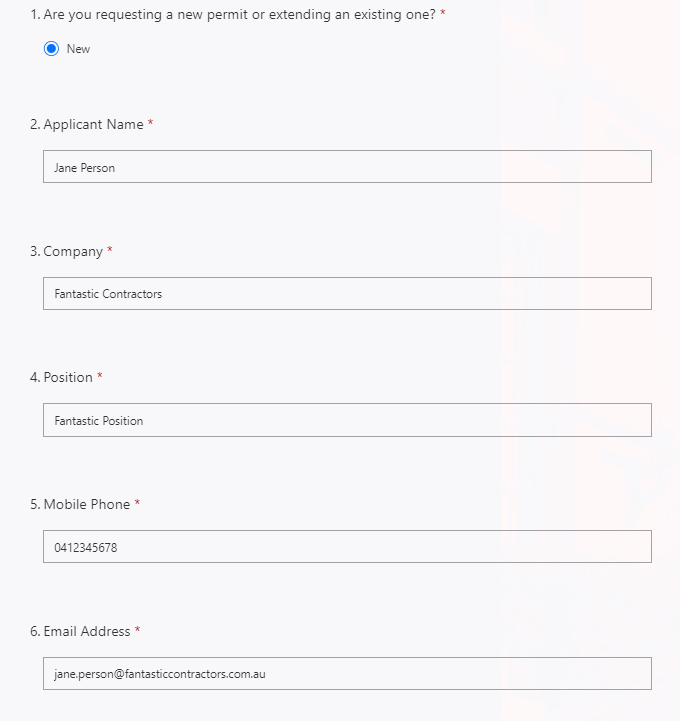 2.
Fill out Permit Application Form and 
Ensure you email address is correct otherwise you won’t receive an email for the next step.
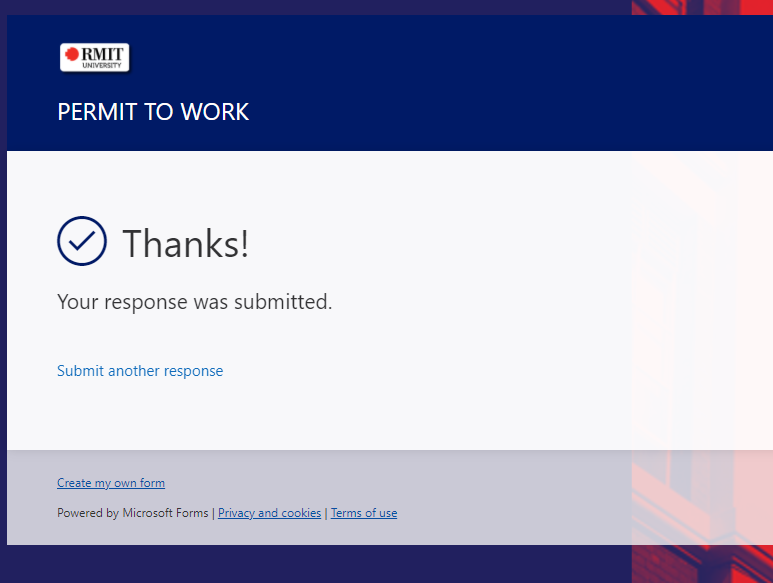 3.
Check details are Correct and click “Submit”
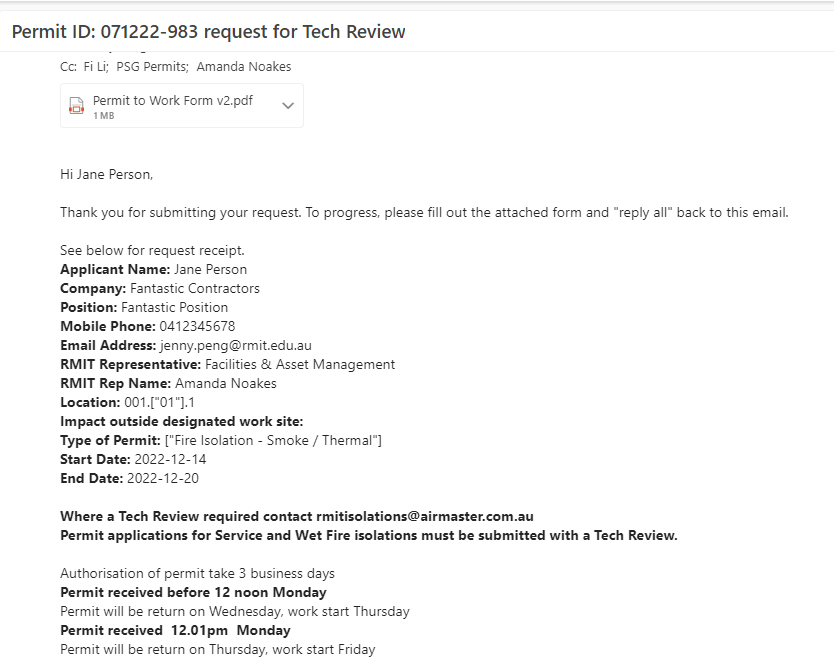 4.
You will get a return email that verifies details of permit request and includes a PDF version of the Permit To Work form for your to fill out.
5.
Note the following:
Unique Permit ID
Permit to Work Form PDF attachment
“Reply all” instruction
Tech Review requirement
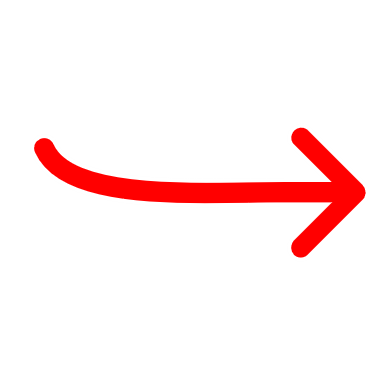 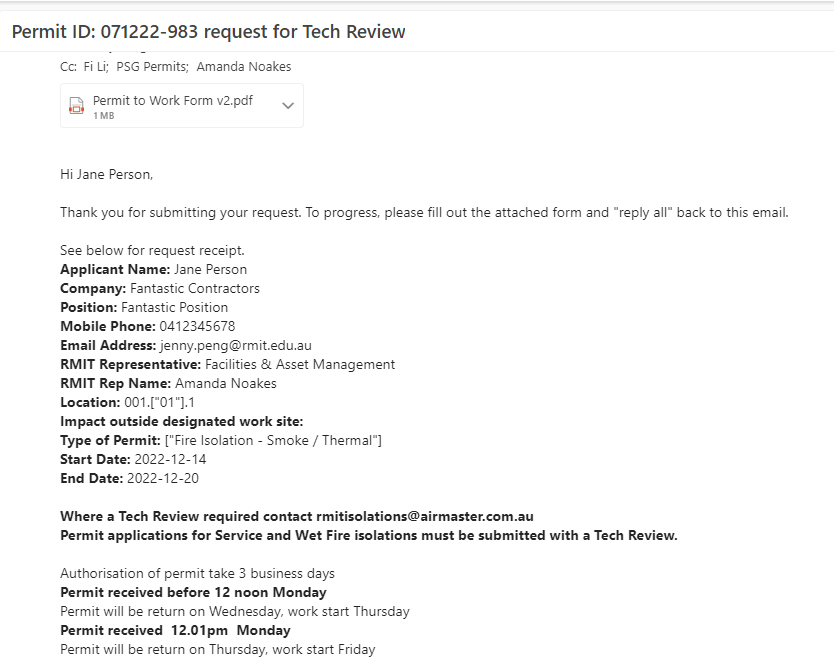 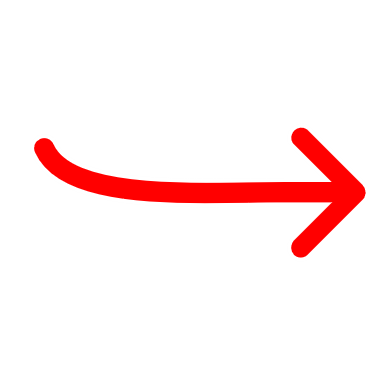 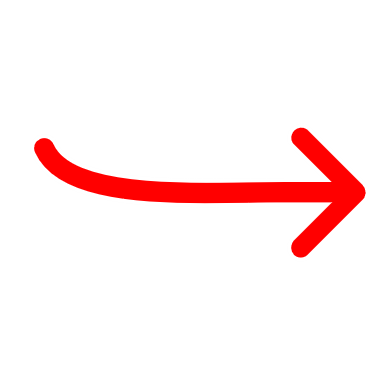 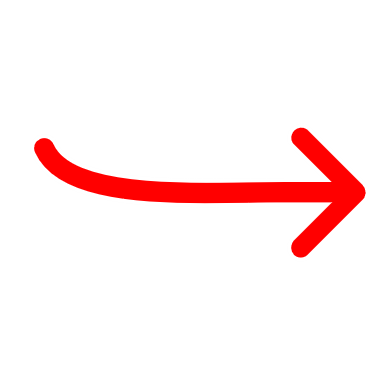 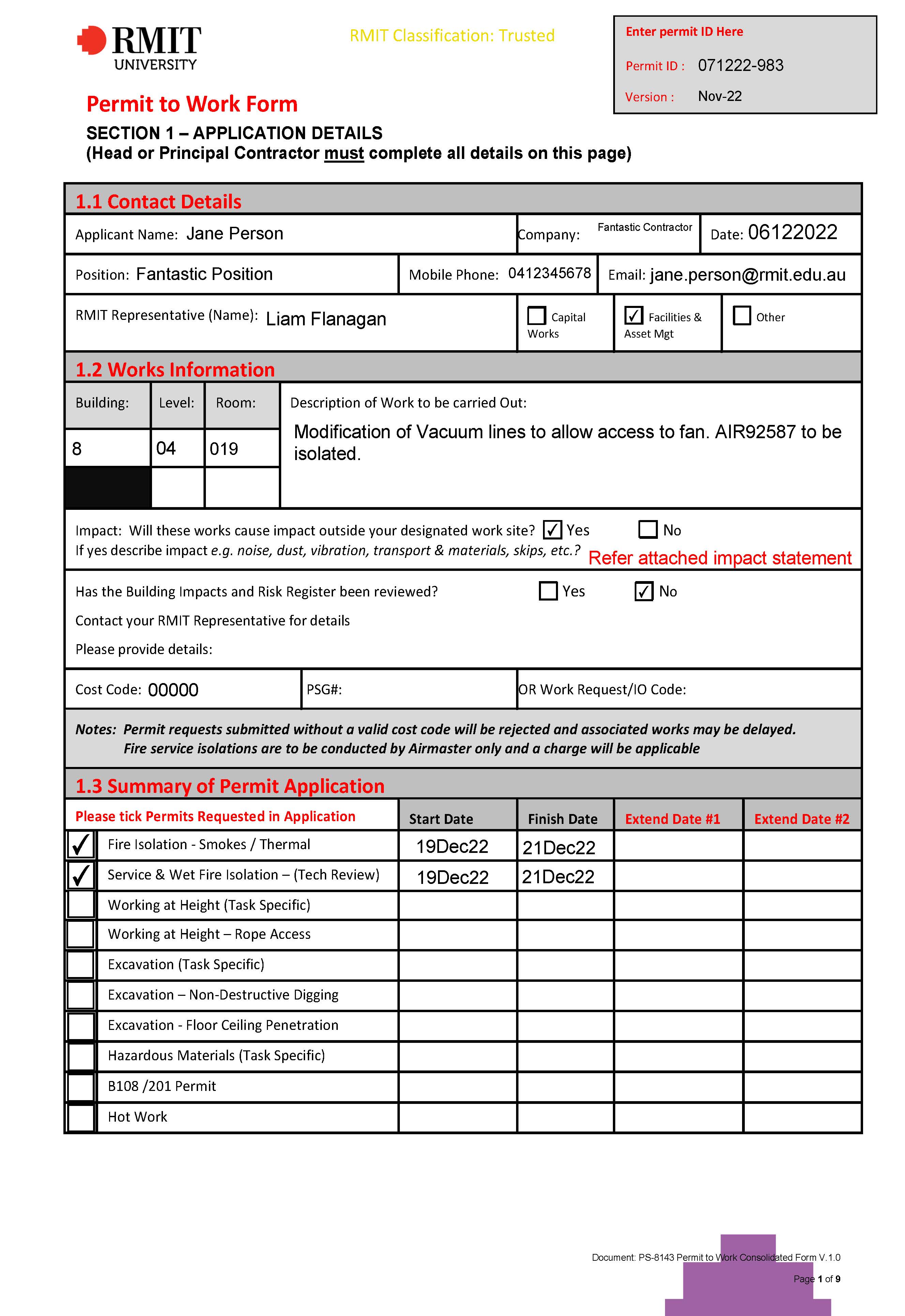 6.
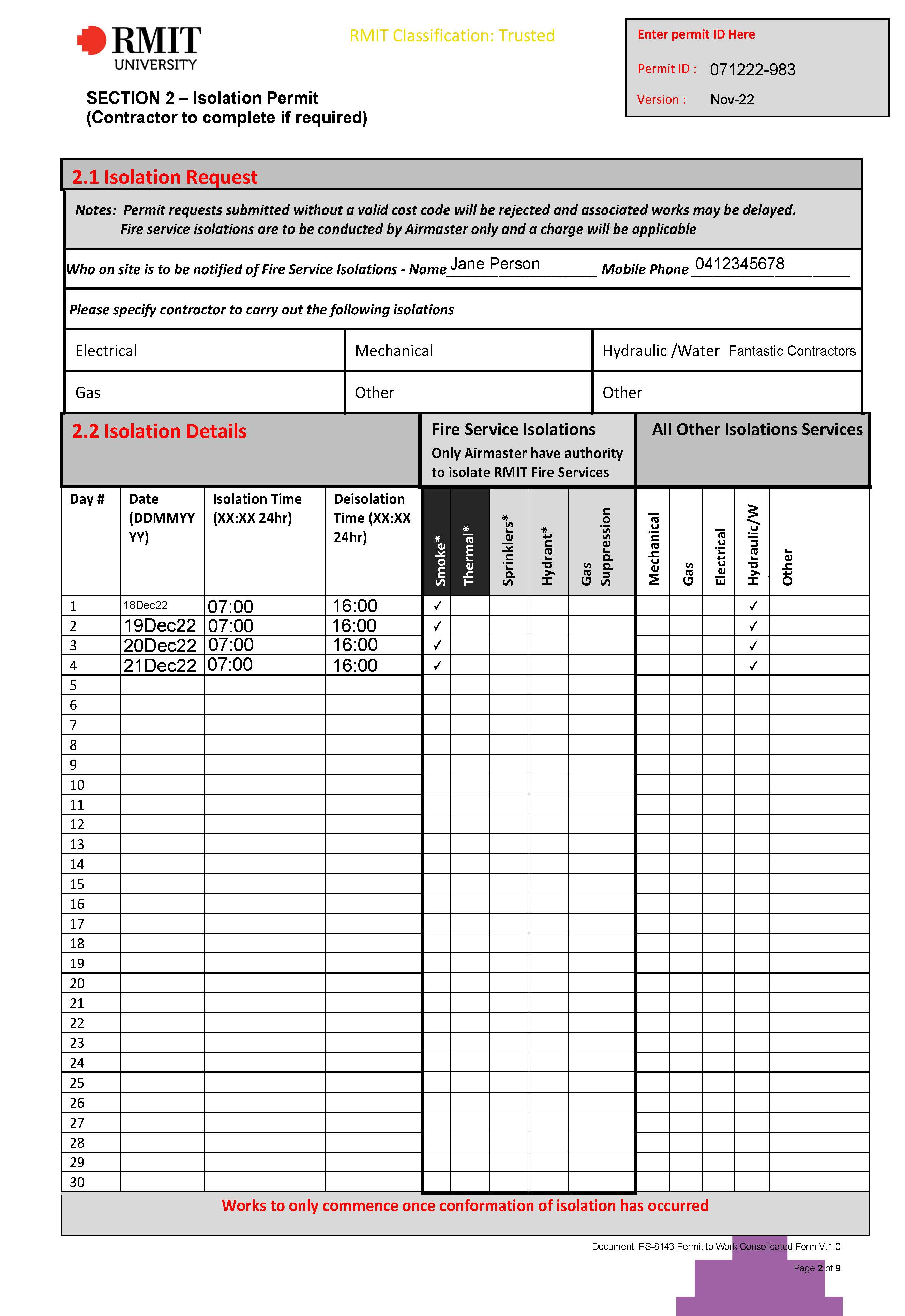 Open the Permit to Work Form PDF attachment and fill out applicable areas
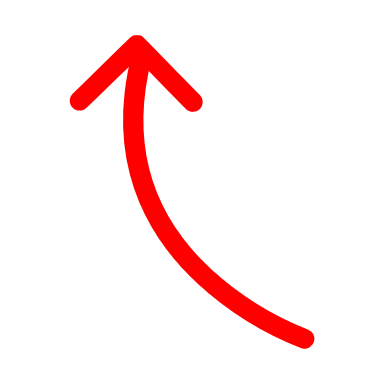 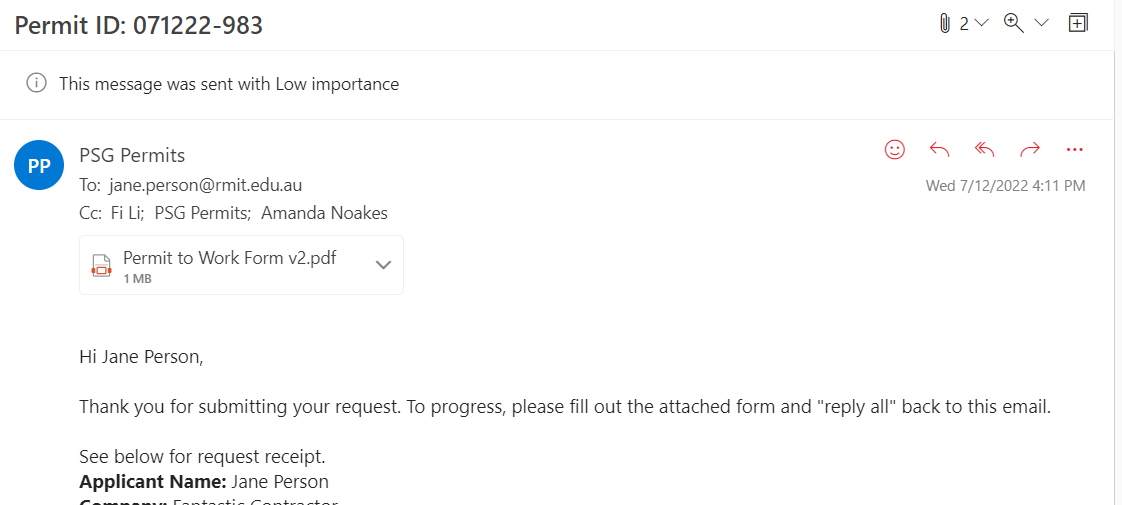 7a.
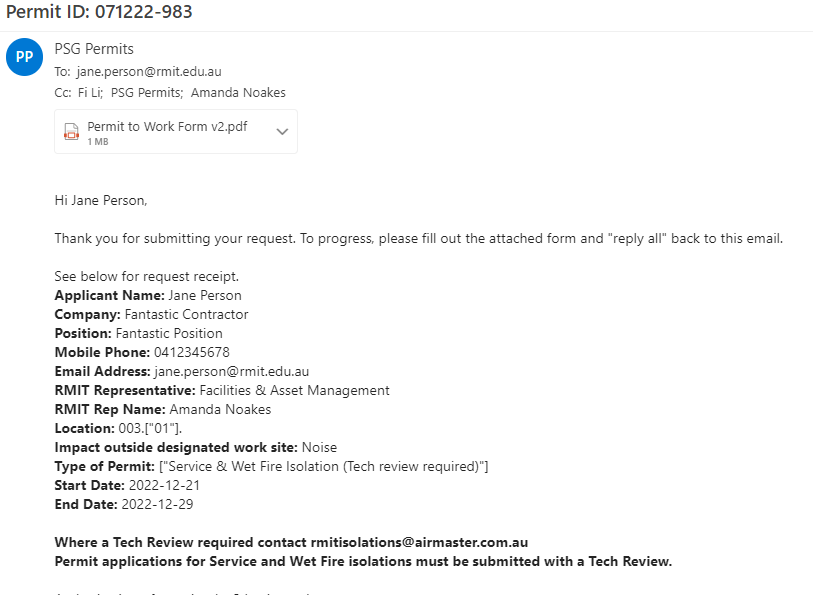 Tech Reviews are required for all isolations requests besides smoke and thermal isolations.
7b.
Email rmitisolations@airmaster.com.au for your permit Tech Review and email a copy of your preliminary permit.
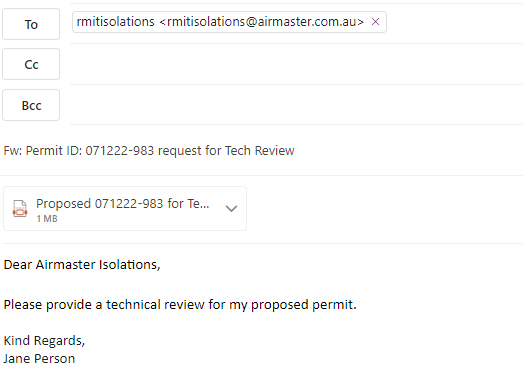 7c.
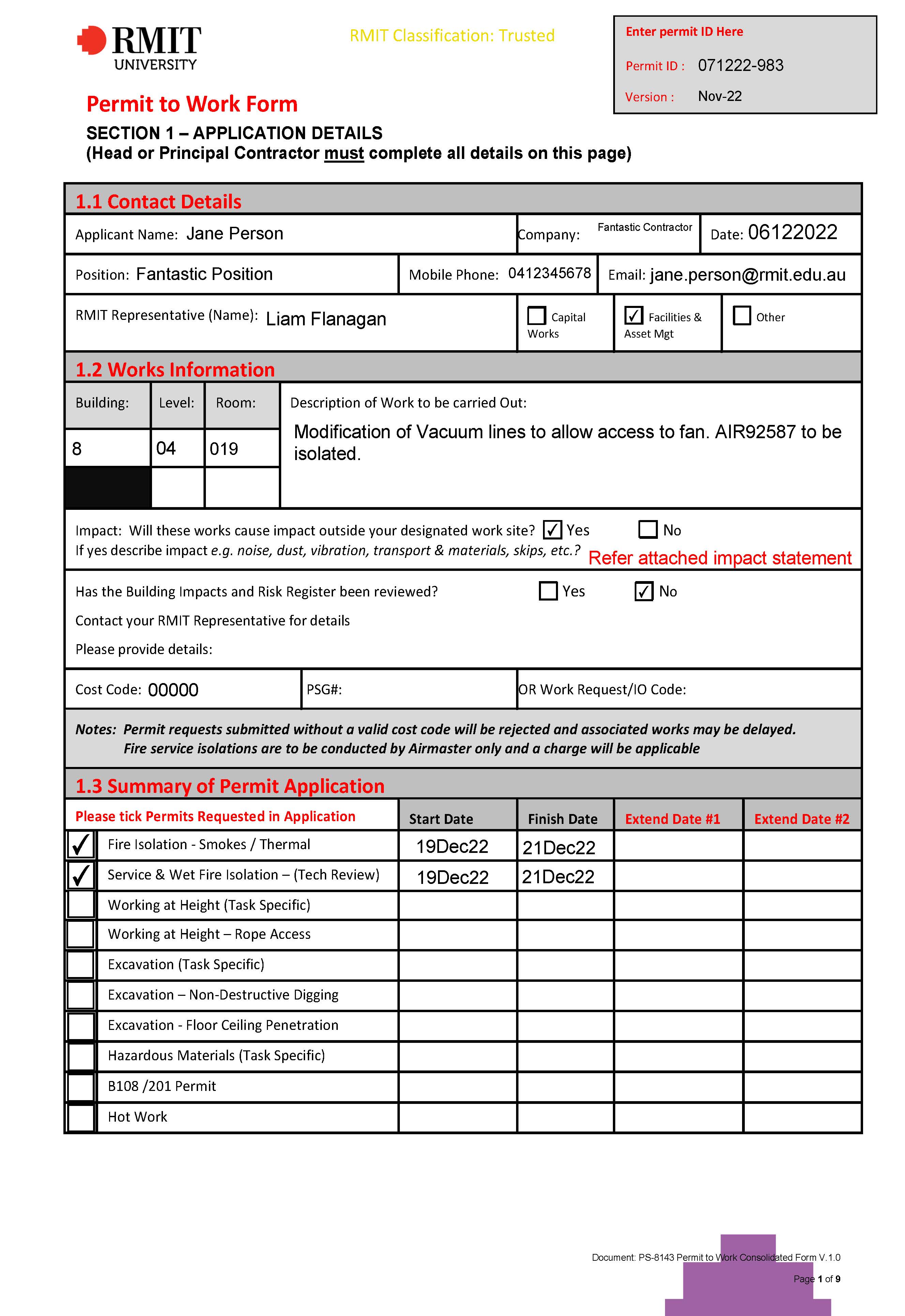 Upon receiving your Tech Review, amend your Permit Form per advice from rmitisolations@airmaster.com.au.

You must provide a cost-code from which isolations are charged to.

The Tech Review must be submitted with Permit to Work (PTW) form PDF to psgpermits@rmit.edu.au.
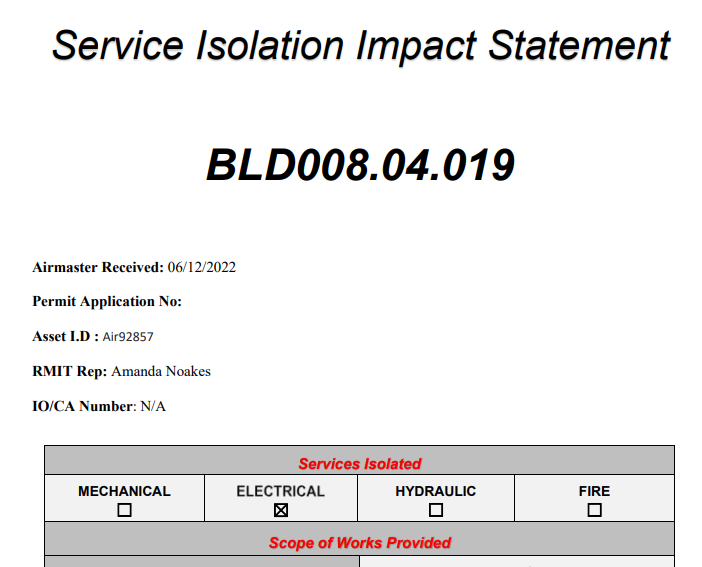 8.
Return your Permit To Work (PTW) form and supporting documents, including any Tech Reviews by “replying all” to your original permit email sent from psgpermits@rmit.edu.au.
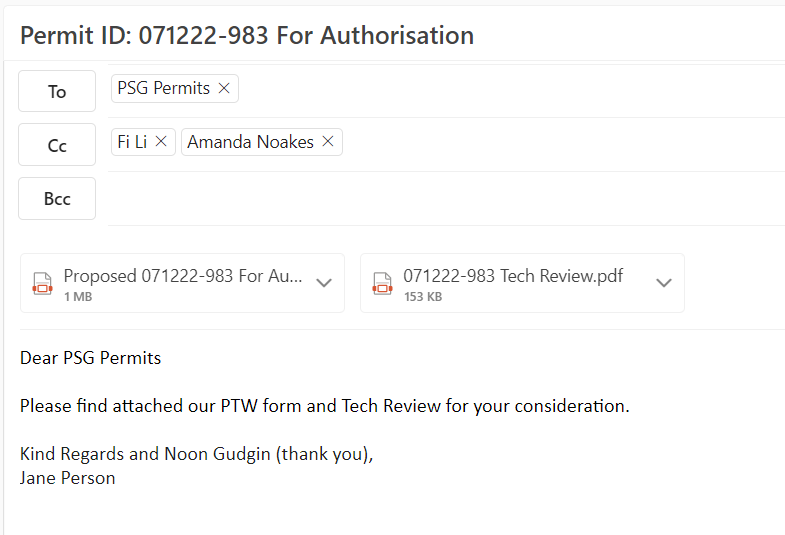 9.
You will receive a response from psgpermits@rmit.edu.au within three business days or less.
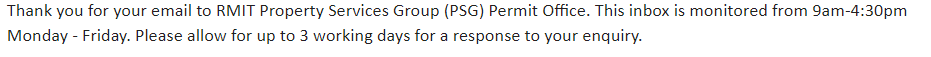